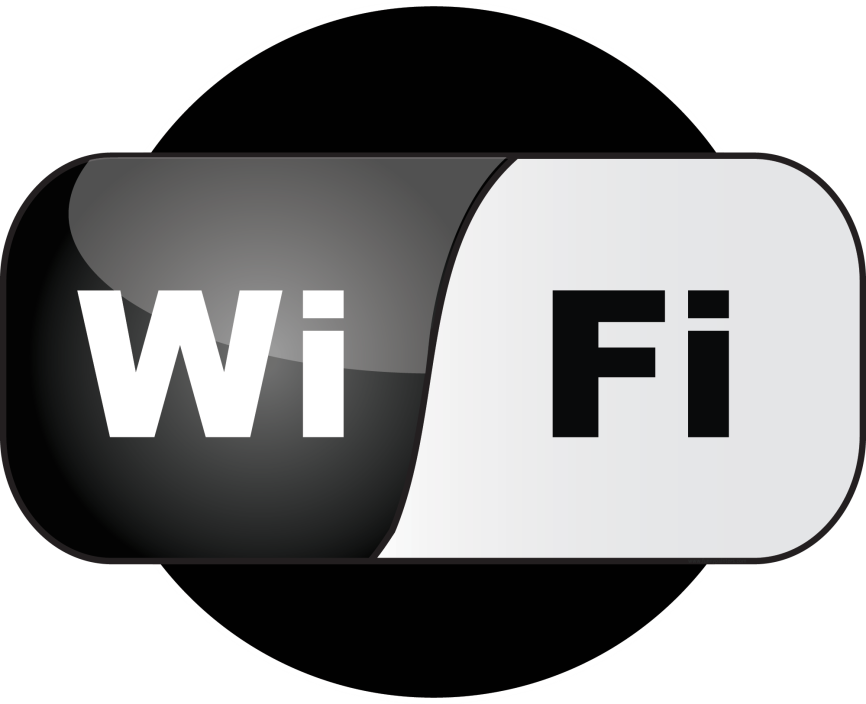 Компьютер для родителей
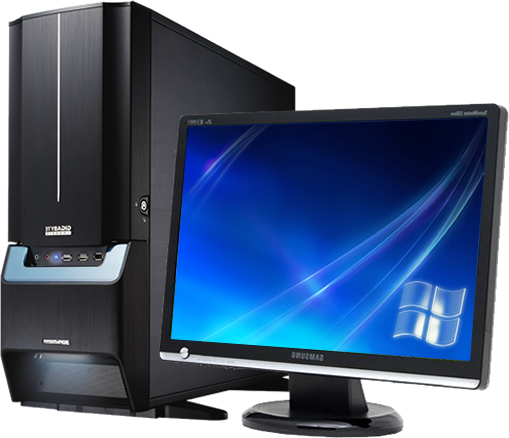 Все мы знаем, что не все родители так знакомы с компьютером, как их дети. На самом деле, это очень серьёзный вопрос на сегодняшний день.
Мне кажется, что каждый ученик должен научить своих родных пользоваться такой замечательной вещью, как Компьютер и интернет, ведь они имеет особое место в жизни людей.
Самое важное, что может дать вам компьютер-это неограниченный доступ к СМИ
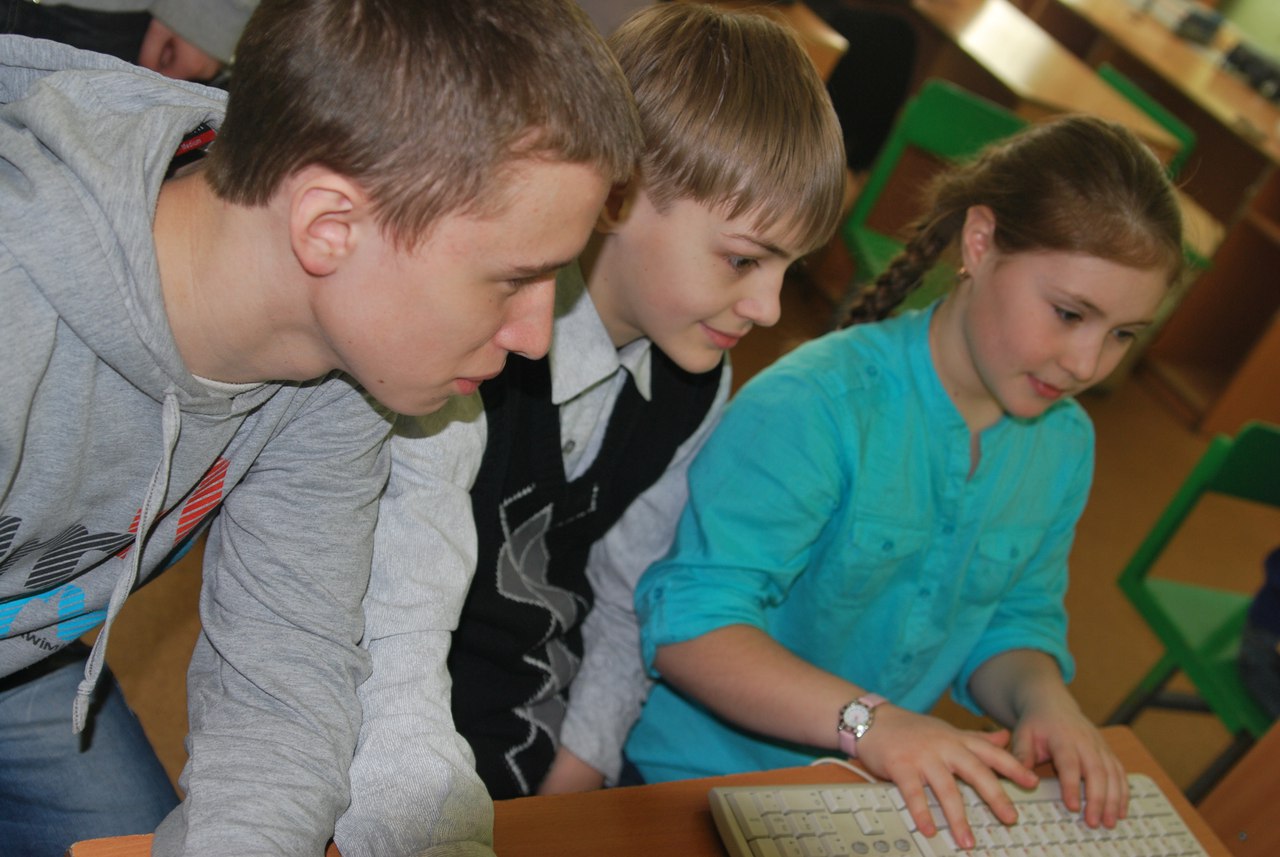 Приведу несколько примеров
Ученье — свет, а неученье опасно для здоровья.
Все фото сделаны в МБОУ «СОШ №3» г.Вельска
На данном фото ребята учатся основам программирования с помощью особой развивающей интернет игры
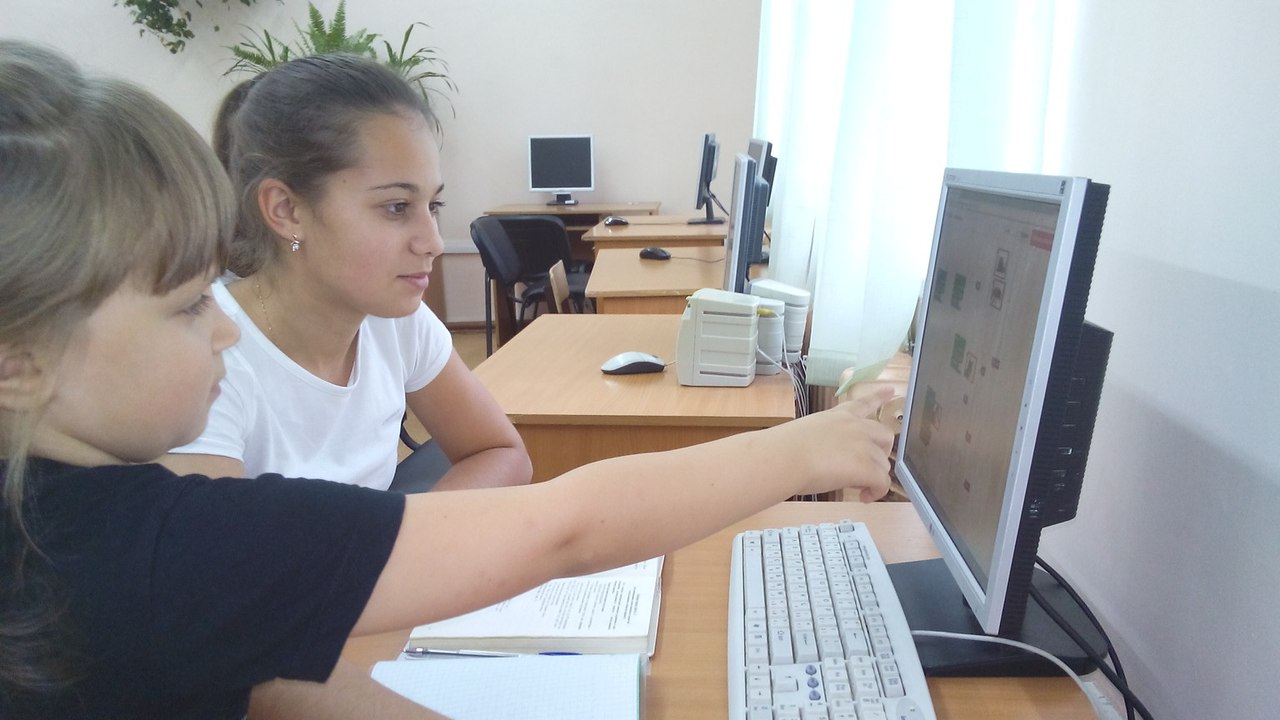 А здесь младшая сестра учить старшего брата программировать на «Перолого»
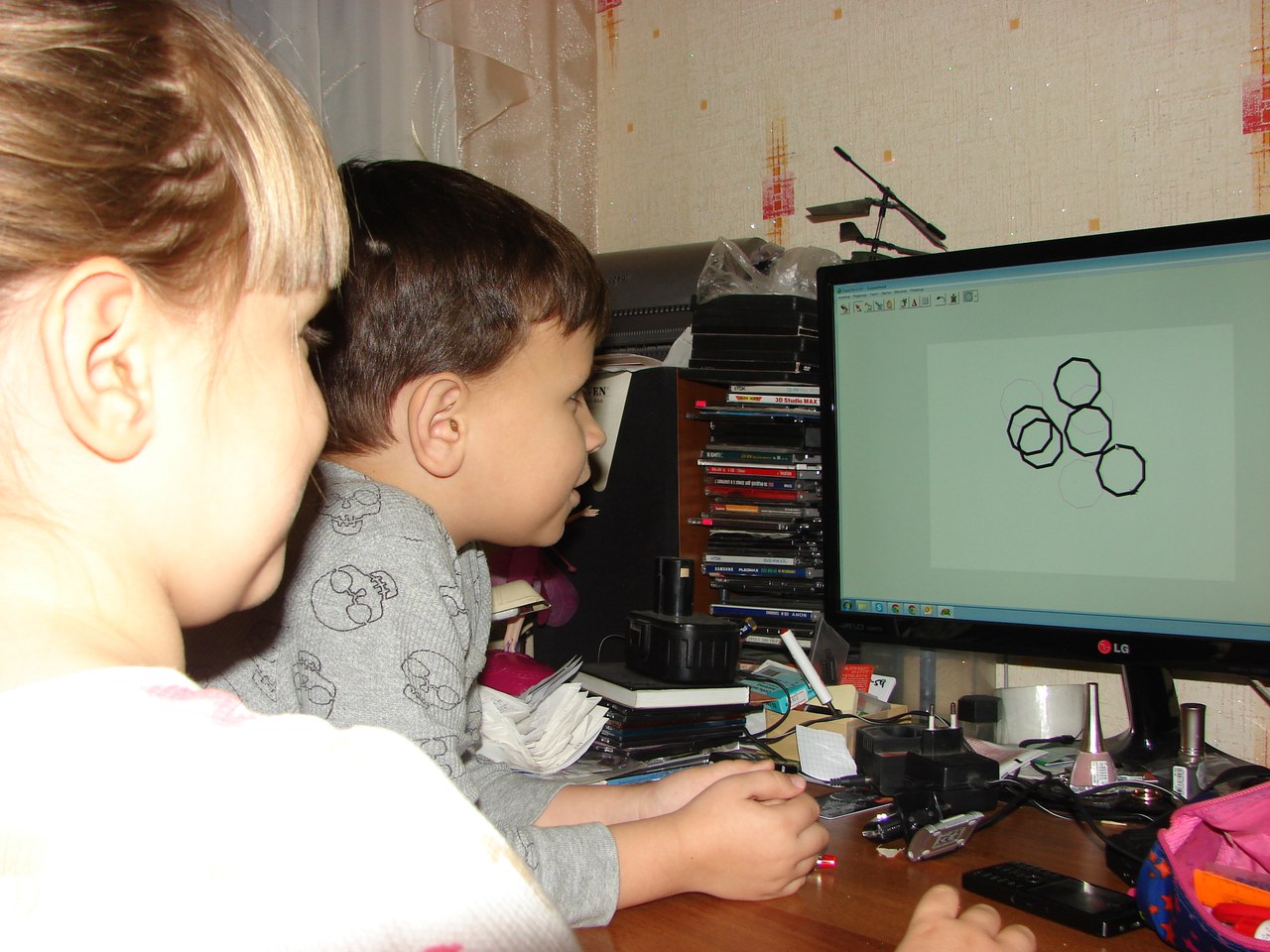